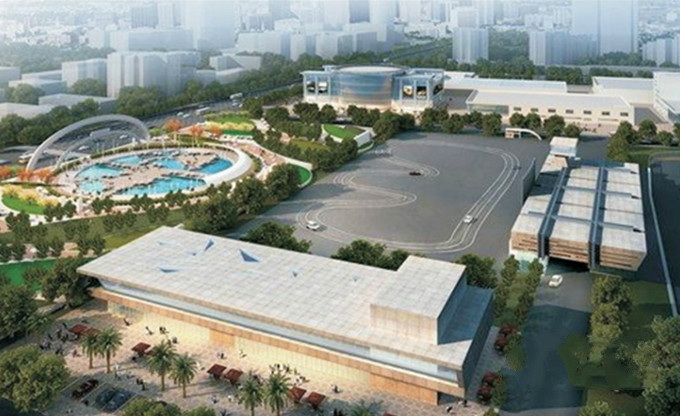 武汉汽车公园试驾场地
武汉汽车公园试驾场地，场地位于武汉市江夏区江夏大道11号。
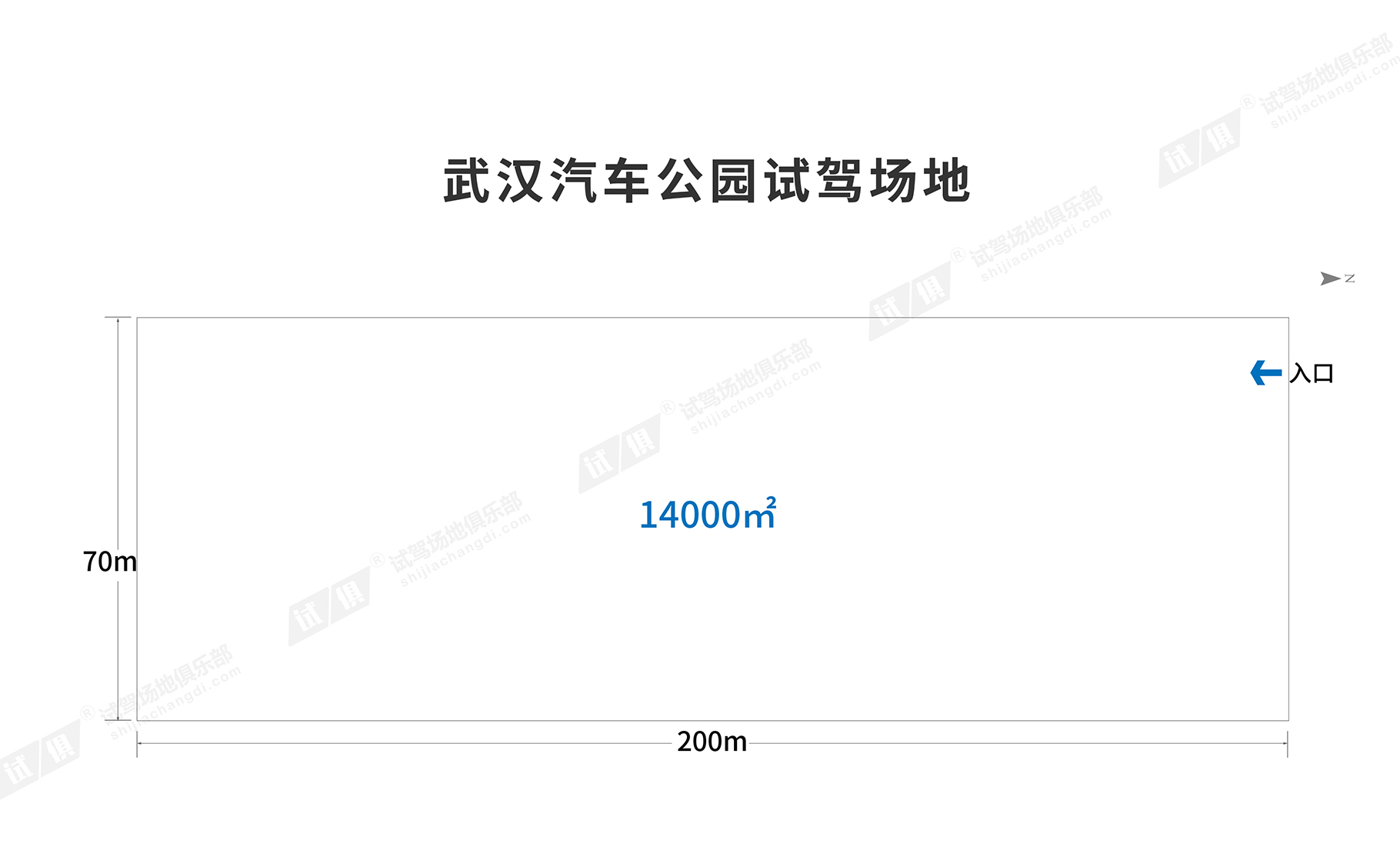 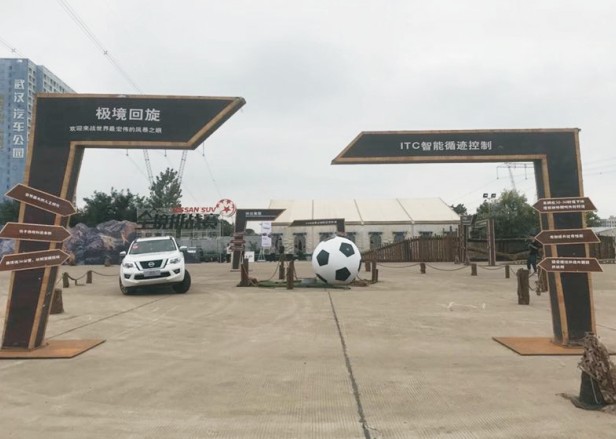 场地费用：4万/天
场地面积：长200m  宽70m  水泥地面  全封闭
供电供水：无电
配套设施：停车位 固定洗手间
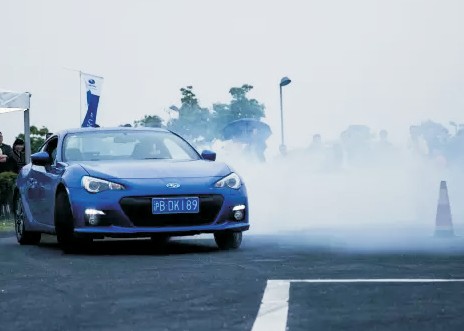 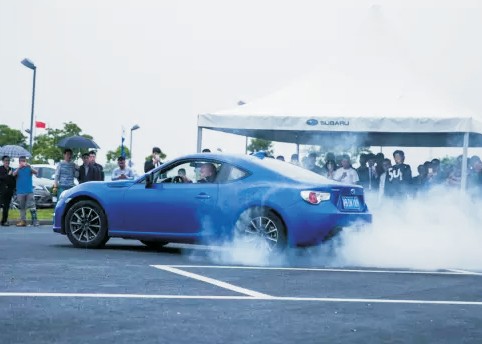 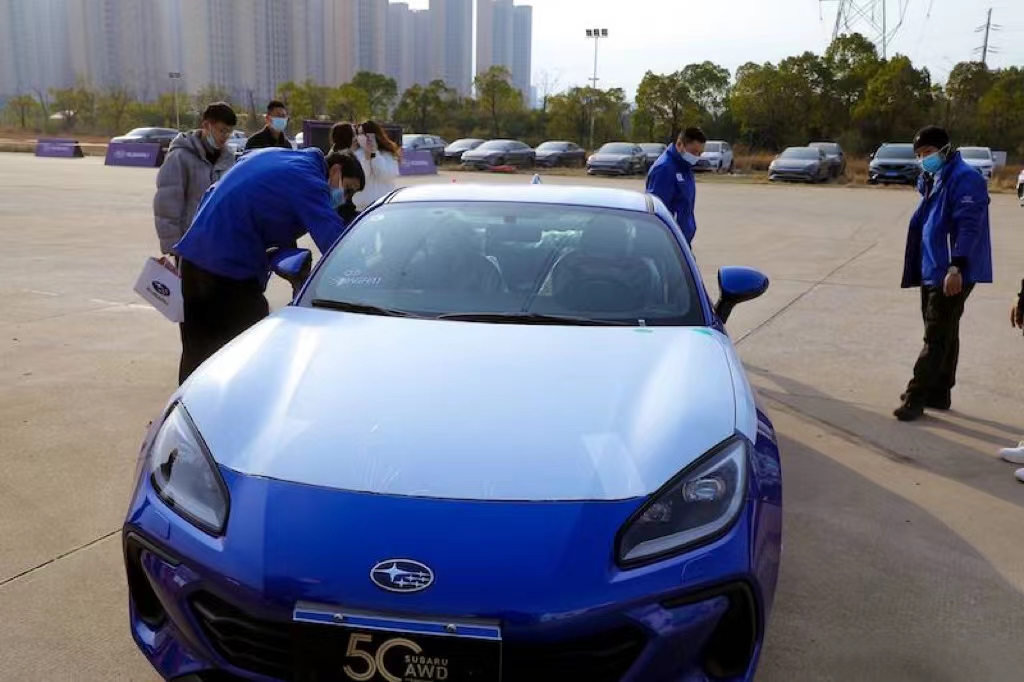 斯巴鲁巡回试驾会
斯巴鲁巡回试驾会
斯巴鲁巡回试驾会
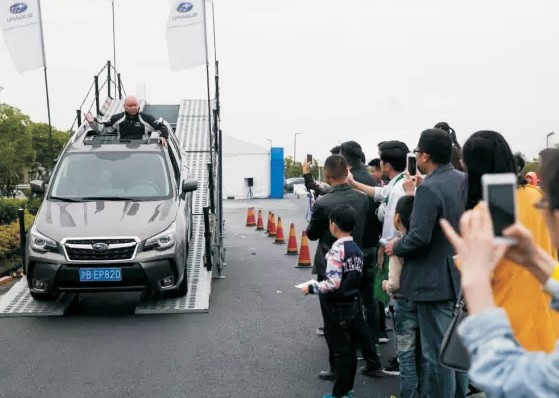 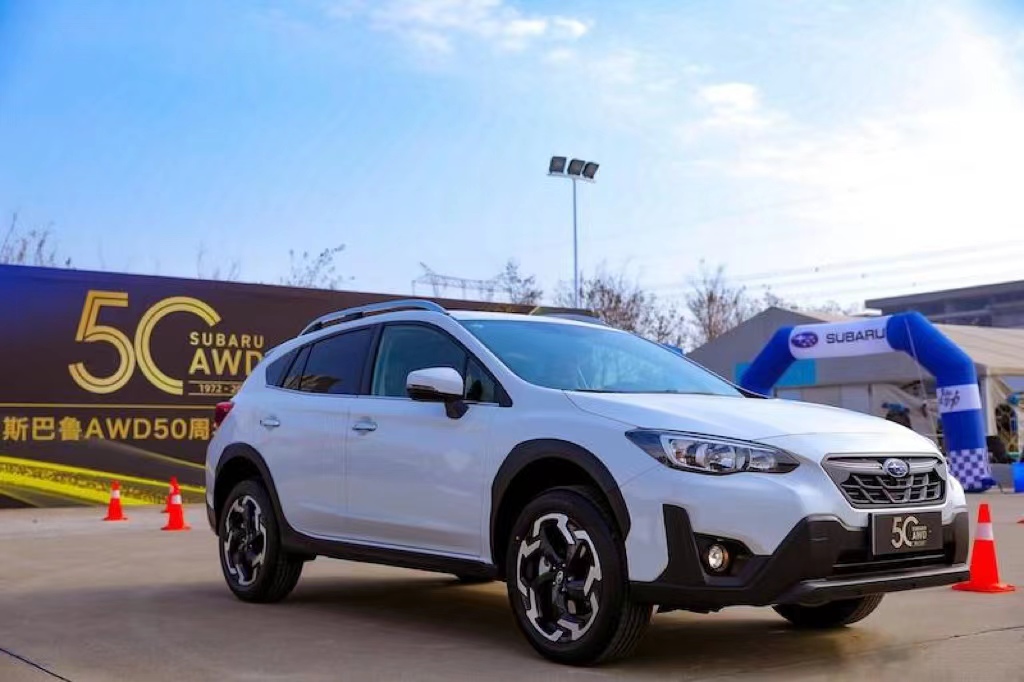 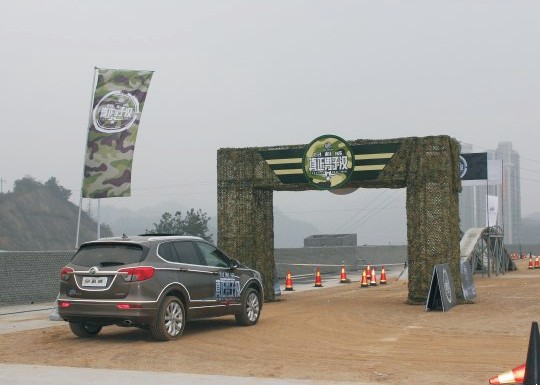 斯巴鲁巡回试驾会
斯巴鲁巡回试驾会
昂科威试驾